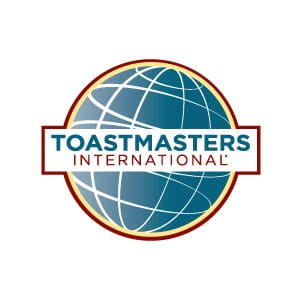 DISTRICT 13 Leadership Training
Summer TLI Training
June 25, 2022

Sergeant at Arms Breakout Session



WELCOME!!!
Today’s Presenter’s: Nick Cecchetti
Agenda
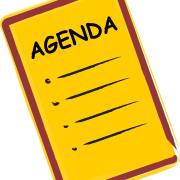 Introductions
Name 
Club(s) you are a member of
First time attending SAA training? First TLI?
Session Objectives
Understand the IMPORTANCE of YOUR Role as Sergeant at Arms
COVID-19 impacts 
Obtain insight into hybrid meetings
Share challenges, success stories & best practices 
Learn about a fabulous District 13 hybrid opportunity
Obtain resource URL’s for reference
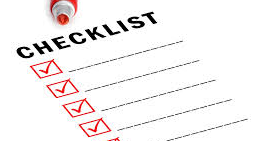 Sergeant at ArmsNow What?!?!?!?!?!
SAA Responsibilities
The success of a club and its members depend on how well you and your fellow club officers execute your responsibilities. 

By providing leadership and support, you can foster a positive environment that’s conducive to members’ personal and professional growth, allowing them to achieve their Toastmasters education program goals.
Responsibilities: 
Store club equipment and materials 
Manage meeting facilities or virtual connectivity
Provide hospitality and information for guests 
Distribute club materials 
Negotiate, as needed 
Remain current with the Leader Letter
Skills learned: 
Organization and problem-solving 
Maintaining records 
Inventory control 
Understanding of physical & virtual logistics 
Networking and relationship-building 
Compliance with standard procedure
If club members –OR GUESTS – do not feel welcome, they won’t stick around. 
Make it a safe FRIENDLY space.
Note new faces/names and say HELLO!
Getting Started
Attend district-sponsored club-officer training program. 
Read materials. 
Meet with outgoing executive committee. 
Meet with outgoing SAA. 
Meet with current executive committee. 
Introduce yourself to meeting space contacts. 
Ask for volunteers to assist you.
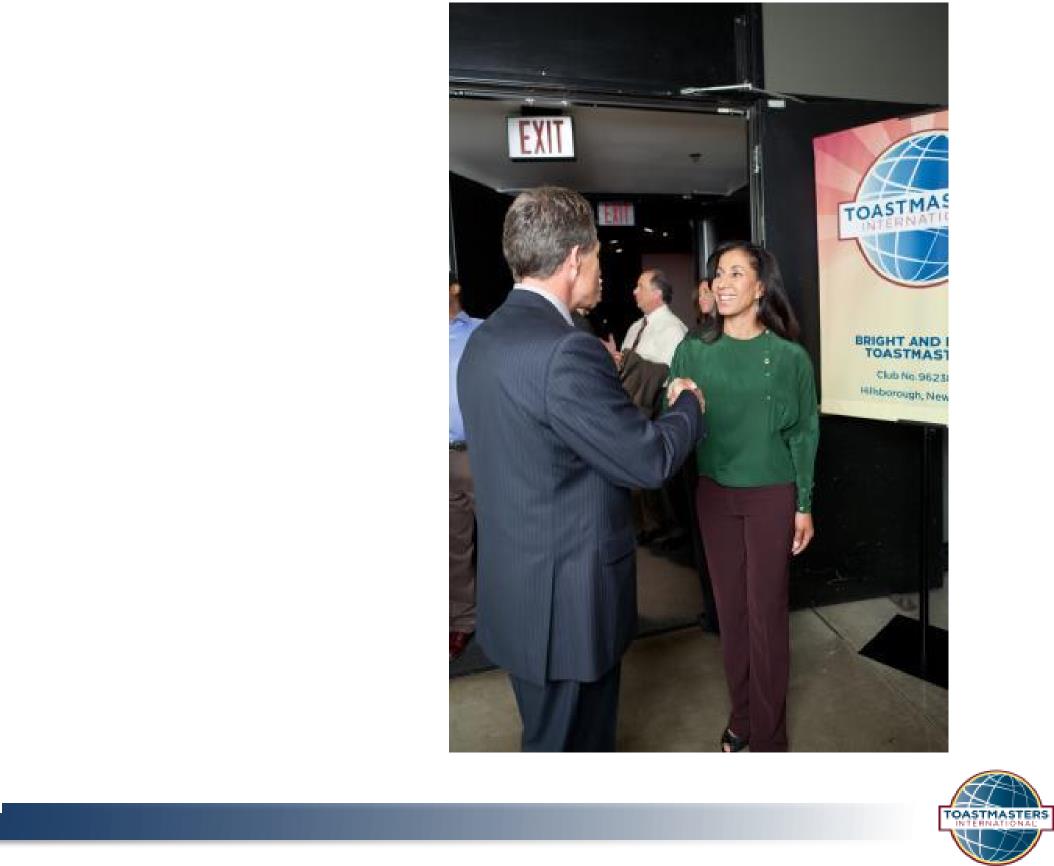 Corporate Club Insights
Change is Opportunity
Opportunity to get comfortable navigating in video meetings.
Opportunity to see yourself as other see you (by recording). 
Opportunity to identify impactful/new speaker evaluation call-outs.
Opportunity to grow membership.
By Product of COVID-19
Up-rooted our business model.
No on-site / in-person meetings.
Employers realizing value of remote work.
Improvise – Adapt – Overcome.
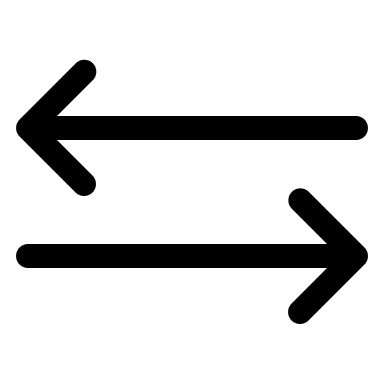 Hybrid Versus Corporate Clubs
Hybrid Meetings may have more complexity than Corporate Clubs:
Logistics 
Opinions 
Accountability 
Audio/Visual Challenges
Operating Costs
Segway to Hybrid Presentation…
Hybrid meetings: 2022’s challenge
Sources: Laurel Highlands Toastmasters and Monroeville Toastmasters
Hybrid meeting planning process
Agreement

Safety procedures
Timing
Service to remote members
Logistics

Location
Equipment
Knowledge
Things needed for a hybrid meeting
Wireless or wired microphone
Speakers
Computer
Projector or TV
Cables
Camera with zoom feature
Light sources
Internet connection
Phases of a hybrid meeting
Load equipment
Unload equipment
Connect cables
Position camera
Test everything
Package equipment
Load equipment
Unload equipment
Store until next meeting
Monitor video
Monitor audio
Correct speakers
Setup (55 m)
Meeting (1.5h)
Teardown (20m)
Cost
Much more expensive than full remote or full in-person!

List I put together for a lower end meeting: $473.96
My personal setup: $922.53 + a second $620 laptop
Zoom is also now $250 a year or 25/month (300 /year)
Ways to reduce costs
See what other members can bring
Use a phone if needed.
Buy used
Local Libraries
Donations from local companies
Reach out to ZOOM for a discount code.
ZOOM alternatives
Google Meet
Free 1-hour online meeting
Screen Share is allowed but no breakout rooms or recording
Google Workspace Individual
7.99/month yields to about 96/year
24-hour meetings, breakout rooms, recordings, and polls
Webex
Free plan
50 minutes with screen sharing and breakout rooms.
Meet Plan
13.50/month which yields to about162/year
24-hour meetings, everything in free, plus  recordings.
Video
Zoom the camera into the speaker
Consider a second camera pointed at the audience (disabled audio)
Projectors are not visible outdoors - at any time of day
Use fiber-optic HDMI video cables
Consider stage lighting if indoors
Spotlight speakers in video software
Zoom software has low resolution
Audio
Audio is more important than video
Can’t use a built-in camera microphone outdoors
Use quality cables
Adjust levels live during meeting
Other
The timer needs to be remote
Prefer wired, or at least Wi-Fi, connections
Summer weather is better in the morning
Winds are lower
Temperatures are cooler
Storms are rare
For attendees
Speak into the mic 
Look at the audience and the camera, not the TV
Chat doesn’t work well in this format
In-person members should not connect with phones
Your audio and video problems are much more noticeable
It’s less appropriate to turn off video
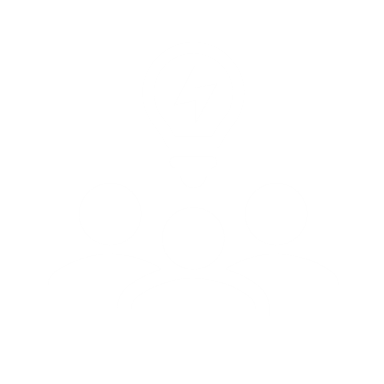 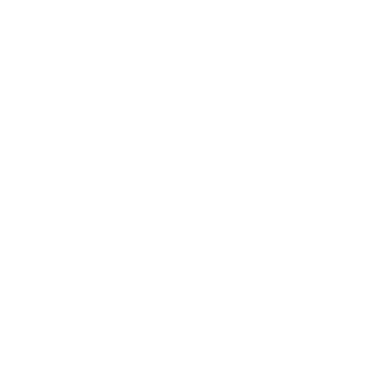 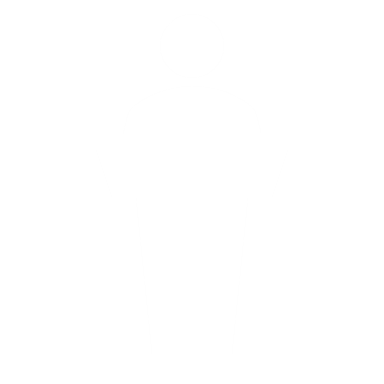 Non-speakers
Remote speakers
In-person speakers
Testing
Test once
Test again once something changes
Never do anything during a meeting that you haven’t tested
The second time is the charm!
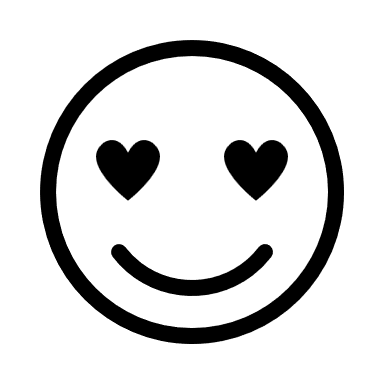 Sharing is Caring     Open DiscussionChallengesSuccess StoriesBest PracticesEnhancing the Member Experience
Open Discussion
Challenges

Success Stories

Best Practices

Enhancing the Member Experience
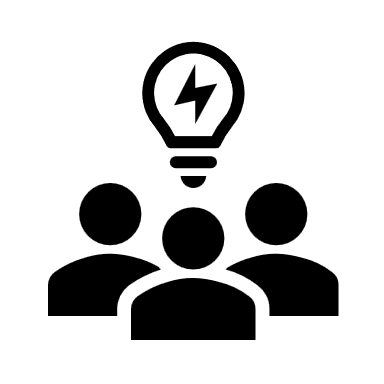 SAA Volunteer Opportunity Resources
SAA Volunteer Opportunity
SAA Opportunity
District 13 Hybrid Committee



The District is looking for leaders to help Clubs with Hybrid Meetings.  


Any SAA’s interested in being part of the 
District 13 Hybrid Committee can email hybrid@d13tm.com
Resources At Your Fingertips
Online Meeting Resource including timer card backgrounds, digital ribbons, meeting tips, virtual backgrounds. A treasure-trove of information!!! https://www.toastmasters.org/resources/news%20and%20announcements/online%20meetings

Toastmasters International Hybrid Meetings https://toastmasterscdn.azureedge.net/medias/files/department-documents/online-clubs/485-running-a-successful-hybrid-club-meeting.pdf
Cranberry High Noon Hybrid Meetings https://cranberryhighnoon.toastmastersclubs.org/downloads.html

Toastmasters Resource Library https://www.toastmasters.org/resources

New Member Tools including how Toastmasters works, download of Effective Evaluation tips & techniques https://www.toastmasters.org/resources/resource-library?c=%7B10D3A657-8A8E-432D-906C-EEFED636DDED%7D

Club Officer Tools https://www.toastmasters.org/leadership-central/club-officer-tools

District 13 including District Leadership Team, District Club List-Including Division & Area, District Incentives https://d13tm.com/

Toastmasters International https://www.toastmasters.org/
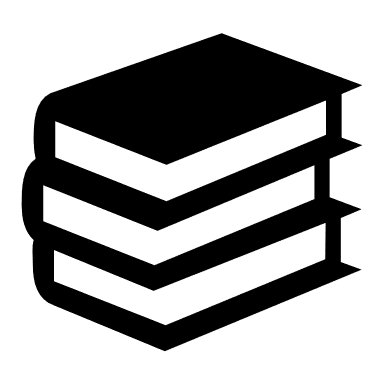 Summer 2022 TLI Training
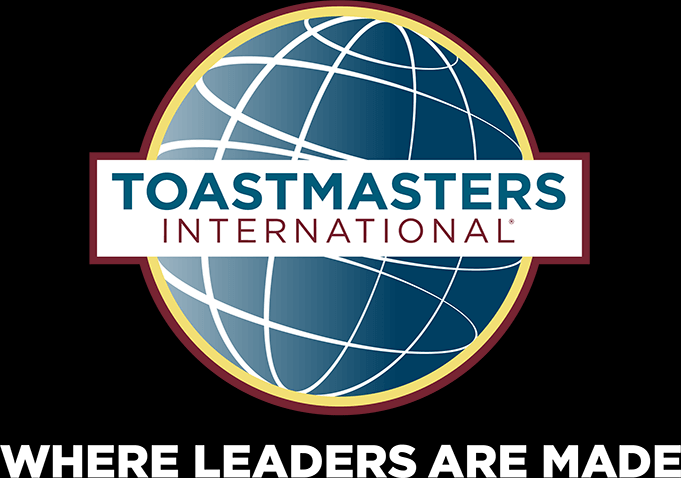 This concludes our session.

Thank You!